Приложение 2  к приказу
 Департамента образования
 и науки Тюменской области 
от 01.02.2017 №35/ОД
График
проведения мероприятий региональной оценки качества образования
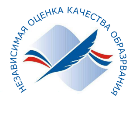 График
проведения экзаменационных работ на РСОКО в 9-х классах образовательных организаций Тюменской области в 2017 году
Дополнительные материалы на контрольных работах
О продолжительности контрольных работНАЧАЛО РАБОТ- 10-00
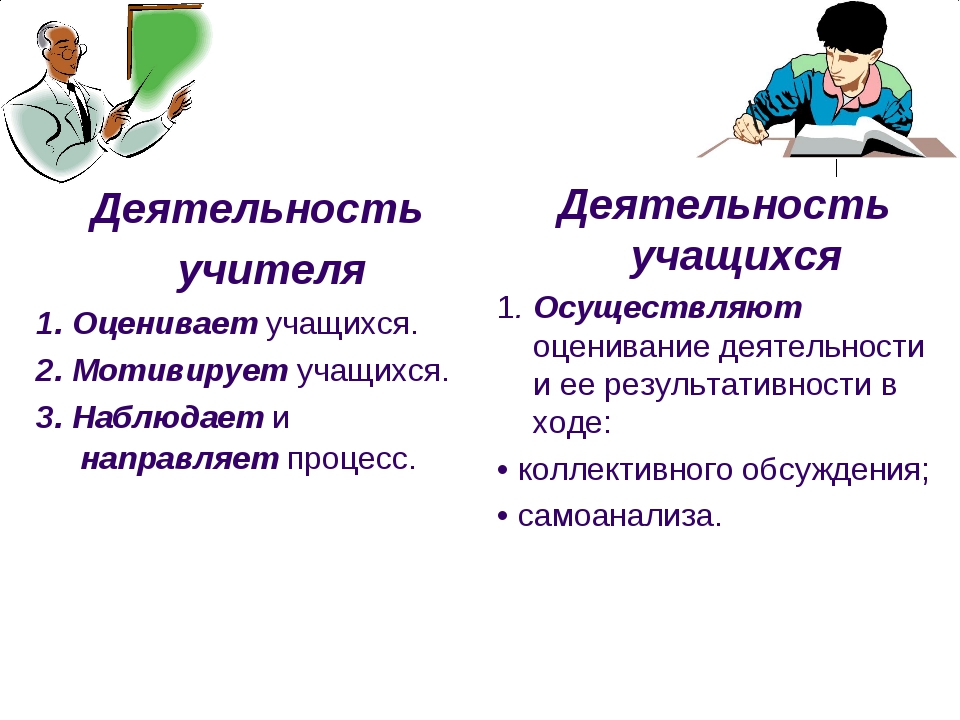 О 
БЛАНКАХ
Бланки ответов  по русскому языку 9 класс
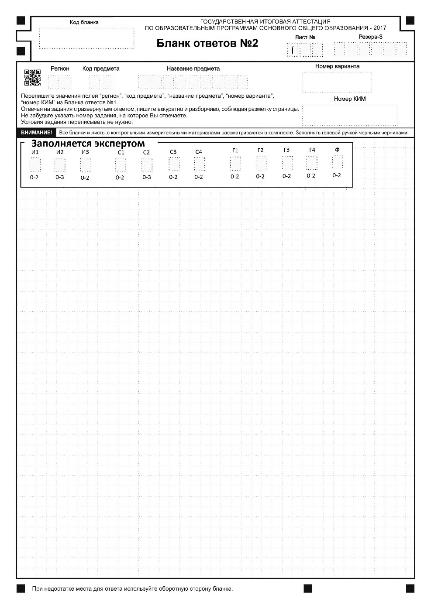 Заполняется с ОБЕИХ СТОРОН, в противном случае ответы, внесенные на дополнительный Бланк ответов № 2, оцениваться не будут!
Отмечены поля, если не заполняются
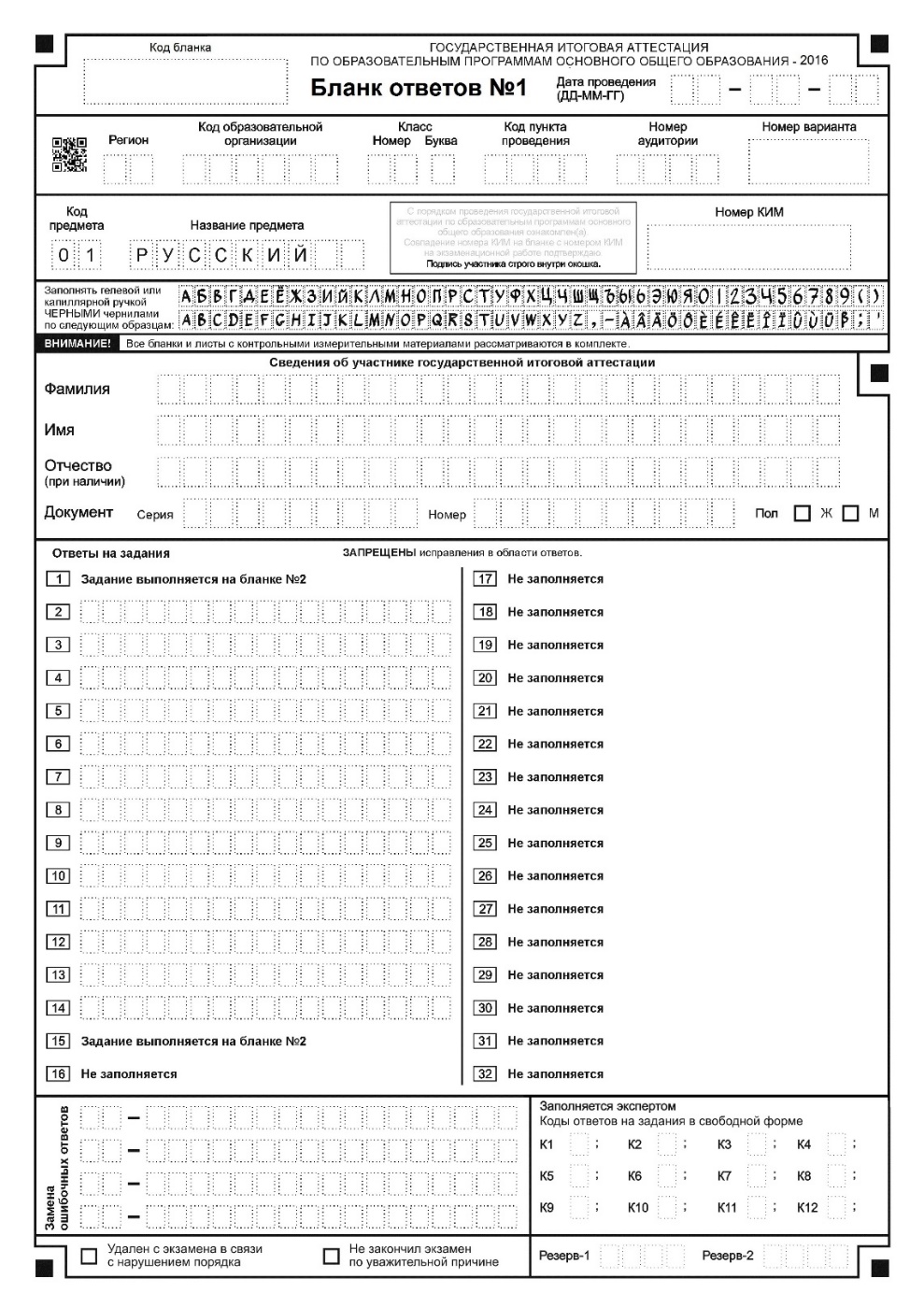 Бланки ответов  по математике 9 класс
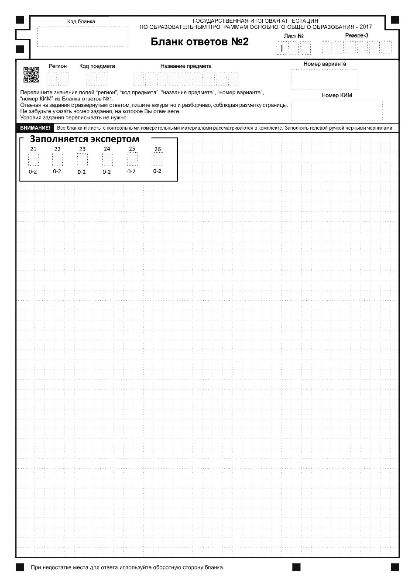 Заполняется с ОБЕИХ СТОРОН, в противном случае ответы, внесенные на дополнительный Бланк ответов № 2, оцениваться не будут!
Общая продолжительность экзамена 235 мин.
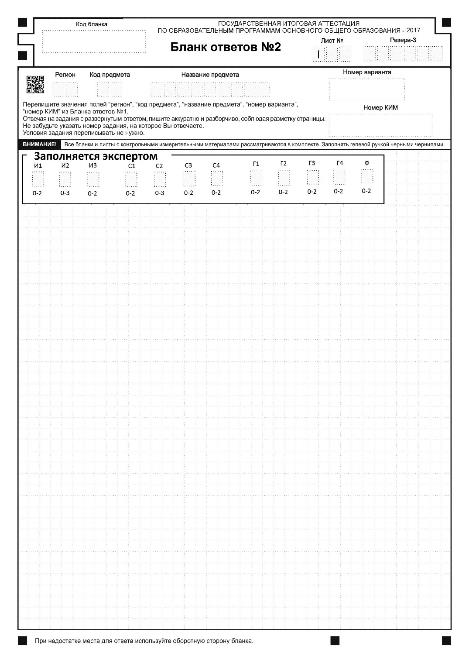 Сочинение выполняется на бланке
 ответов №2 сразу за изложением. 
Участник пишет  слово «Сочинение»
 или номер задания (15.1, 15.2, 15.3)
 и продолжает работать, используя 
оборотную сторону.
Если не хватило места на бланке №2, 
участник получает дополнительный
 бланк ответов №2, продолжает
 работу. 
В дополнительный бланк ответов № 2
 переписать значение полей «регион»,
 «код предмета», «название предмета», 
«номер варианта», «номер КИМ»
 из бланка ответов № 1.
Изложение
Сочинение
Ответы на задания с кратким ответом по МАТЕМАТИКЕ.

Краткий ответ записывается слева направо от номера задания, начиная с первой позиции. Каждый символ записывается в отдельную ячейку. Ответ на задание с кратким ответом нужно записать в такой форме, в которой требуется в инструкции к данному заданию, размещенной в КИМ перед соответствующим заданием или группой заданий.
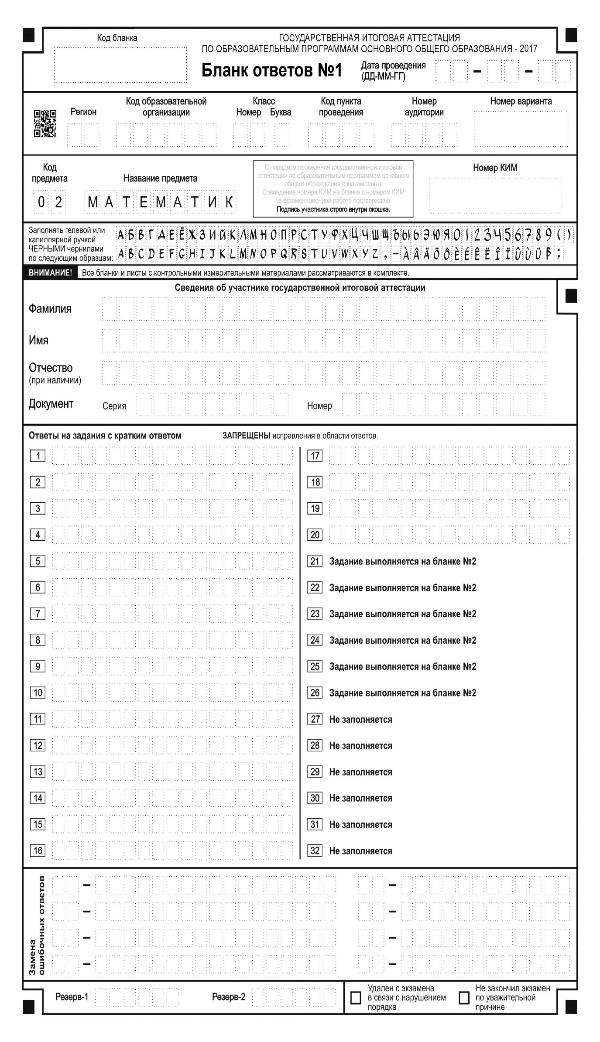 25
- 8
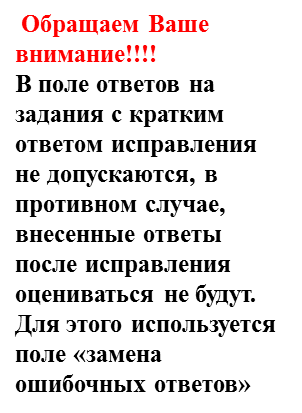 2     8
Ответы на задания с кратким ответом по РУССКОМУ ЯЗЫКУ.

Краткий ответ записывается слева направо от номера задания, начиная с первой позиции. Каждый символ записывается в отдельную ячейку. Ответ на задание с кратким ответом нужно записать в такой форме, в которой требуется в инструкции к данному заданию, размещенной в КИМ перед соответствующим заданием или группой заданий.
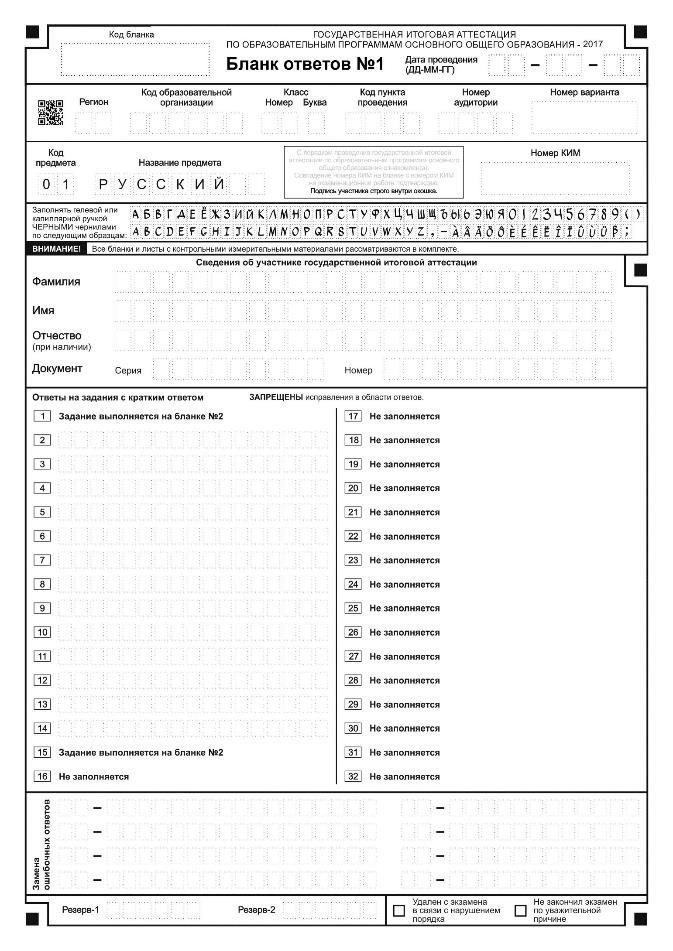 малина
13
Обращаем Ваше внимание!!!!
В поле ответов на задания с кратким ответом исправления не допускаются, в противном случае, внесенные ответы после исправления оцениваться не будут. Для этого используется поле «замена ошибочных ответов»
3     15
Заполнение дополнительного 
Бланка ответов № 2
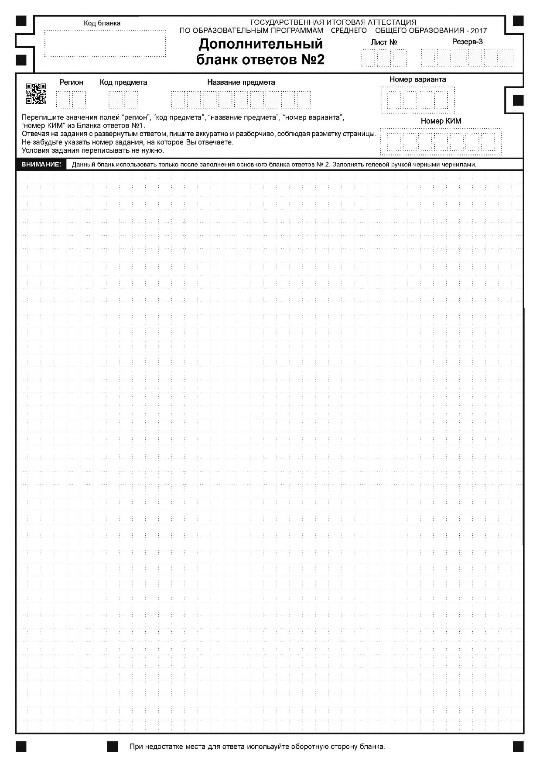 При недостатке места для ответов на основном бланке ответов № 2 участник может продолжить записи на дополнительном бланке ответов № 2, выдаваемом организатором в аудитории по требованию участника в случае, когда на основном бланке ответов № 2 не осталось места. В случае заполнения дополнительного бланка ответов № 2 при незаполненном основном бланке ответов № 2, ответы, внесенные в дополнительный бланк ответов № 2, оцениваться не будут.
Информация для заполнения полей верхней части бланка:

 код региона,
 код и название предмета,
 номер варианта, 
номер КИМ,

должна соответствовать информации, внесенной в бланк ответов №1.
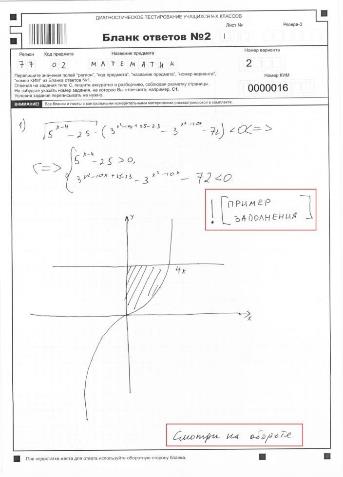 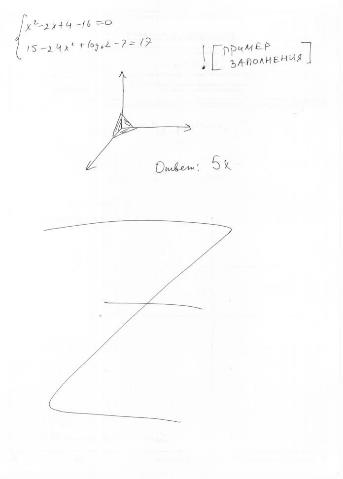 При остатке свободного места на бланке ответов №2 участник должен поставить английскую букву “Z” в данной области, заполнив все свободное место. Пример заполнения приведен ниже.
z
Бланк ответов №2 заполняется учащимся с ОБЕИХ сторон аккуратно, разборчиво, убористо.
Образец бланка №2
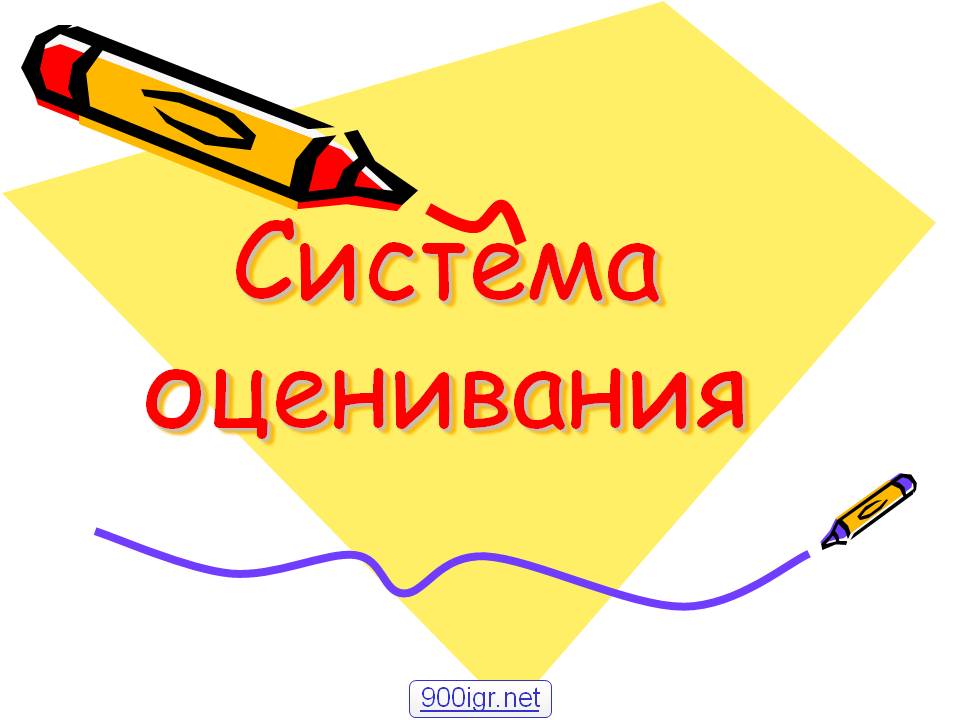 РОКО 2017
Оценивание работы
РУССКИЙ ЯЗЫК 
9 класс
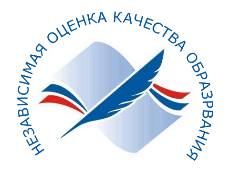 ШКАЛА  перерасчета первичного балла за выполнение экзаменационной работы в отметку по пятибалльной шкале
Критерии оценки грамотности и фактической точности речи экзаменуемого


ГК1-Соблюдение орфографических норм-2 б.
ГК2-Соблюдение пунктуационных норм -2 б.
ГК3-Соблюдение грамматических норм-2 б.
ГК4 -Соблюдение речевых норм -2 б.	
Фк1-Фактическая точность письменной речи -2 б	
Максимальное количество баллов за сочинение и изложение по критериям ФК1, ГК1—ГК4 –
     10 баллов
Оценивание работы
МАТЕМАТИКА
 9 класс
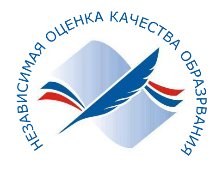 Дополнительные материалы и оборудование 
 Учащимся разрешается использовать справочные материалы: 
Таблицу квадратов двузначных чисел, формулы корней квадратного уравнения, разложения на множители квадратного трехчлена, формулами n-го члена и суммы n первых членов арифметической и геометрической прогрессий, основные формулы из курса геометрии.
Разрешается использовать линейку. 

Калькуляторы на экзамене не используются.
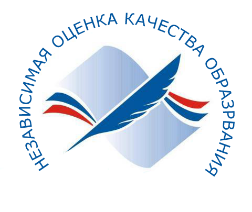 Модуль «Алгебра» содержит 11 заданий: 
в части 1-8 заданий, в части 2 – 3 задания.

Модуль «Геометрия» содержит 8 заданий: 
в части 1 – 5 заданий, в части 2- 3 задания.

Модуль «Реальная математика» содержит 7 заданий в части 1.
СХЕМА  перевода общего балла в 5-балльную шкалу отметок (2017г.)Максимальное количество баллов, которое может получить экзаменуемый за выполнение всей экзаменационной работы, – 32 балла. Из них – за модуль «Алгебра» – 14 баллов, за модуль «Геометрия» – 11 баллов, за модуль «Реальная математика» – 7 баллов. Рекомендуемый минимальный результат выполнения экзаменационной работы, свидетельствующий об освоении Федерального компонента образовательного стандарта в предметной области «Математика», – 8 баллов, набранные в сумме за выполнение заданий всех трёх модулей, при условии, что из них не менее 3 баллов по модулю «Алгебра», не менее 2 баллов по модулю «Геометрия» и не менее 2 баллов по модулю «Реальная математика».